Analytics Training Guide
https://slcny.libguides.com/training-analytics
Advanced Search or Analytics?
Shared Library Services Platform Project
Jennifer Koerber
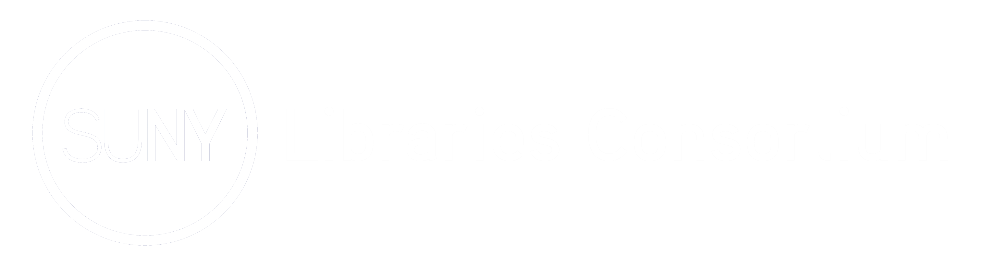 Agenda
What is Alma Analytics?
About Alma Analytics
Uses of Analytics Reports

“Do I Need Analytics?”
Alma vs. Analytics
Alma Menu Links
Using Search
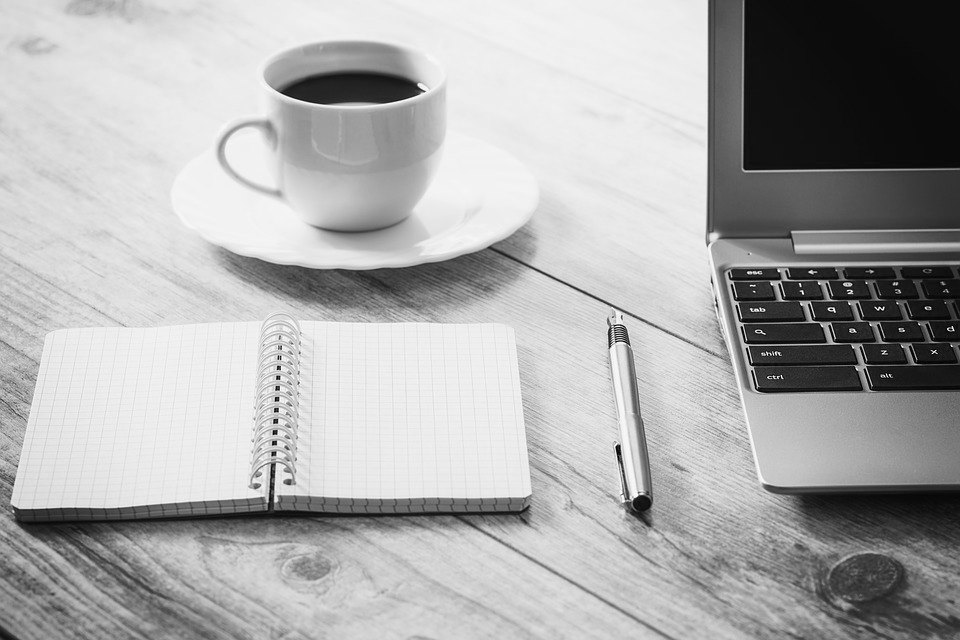 What is Alma Analytcs?
About Alma Analytics
Alma’s built-in data analysis & reporting tool
Accessed directly via Alma for both Alma and Primo VE
Alma Analytics and Primo Analytics are two instances of the same platform
Your personal folders (“My Folders”) are visible in both instances
Built on Oracle’s Business Intelligence (Enterprise Edition) platform
Use to compose analyses, run reports, and create dashboards for staff
Uses of Analytics
Individual work
Data cleanup projects
Collection management data
Monitor trends in Discovery search
Create sets for jobs and tracking purposes
Share data with Alma users and non-Alma users
As-needed reports
Subscribed reports
Dashboards
Alma home page widgets
Export for offline reporting
Analytics Vocabulary
Analysis = the criteria and query used to run a report
Report = the output of an analysis
Run-on-Demand Reports = available to run at any time
Scheduled Reports = subscribe to receive them via email
Dashboard = a collection of reports
Navigating Alma Analytics
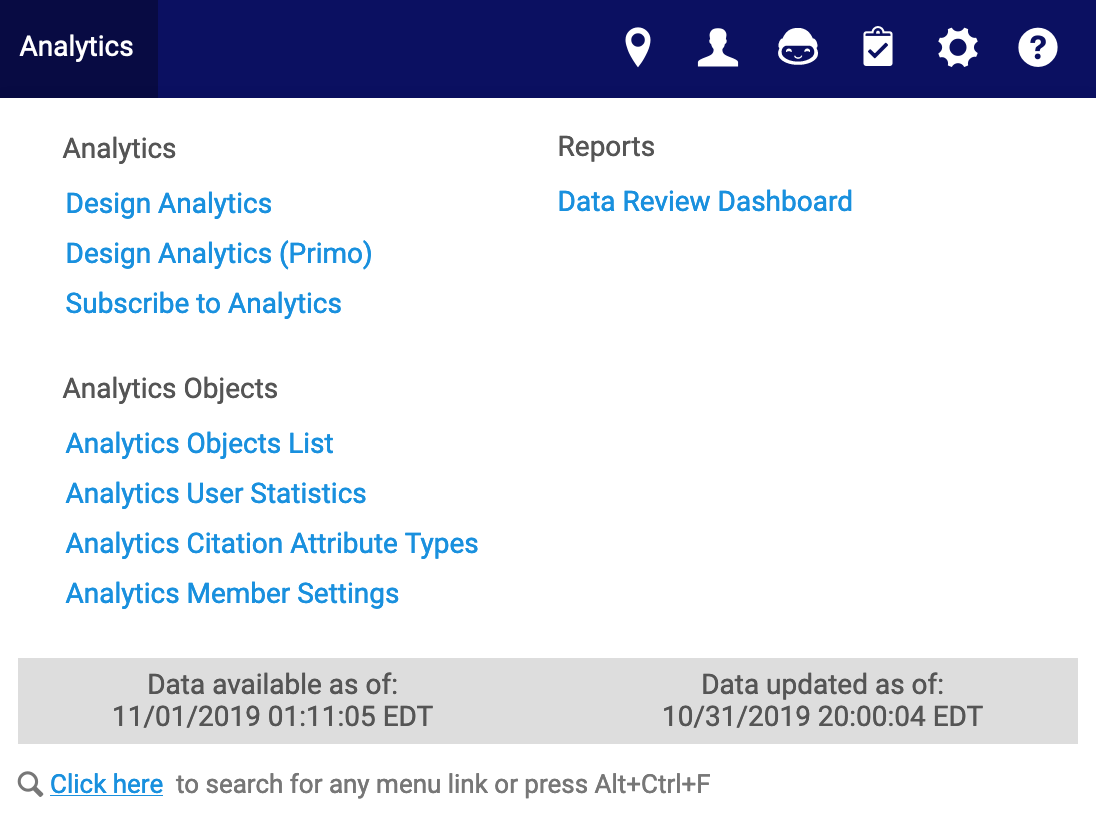 SUNY Polytechninc
[Speaker Notes: Let’s start by looking at the Analytics menu. Under this menu, you can:
Access Design Analytics to create analyses
Subscribe to Analytics that have been made available for subscription
Run any of the reports listed under the Reports menu as needed
At the bottom of the menu, you can view the status of the Alma data:
Data updated as of shows when data was last pulled from Alma
Data available as of is the time at which that data was made available in Analytics]
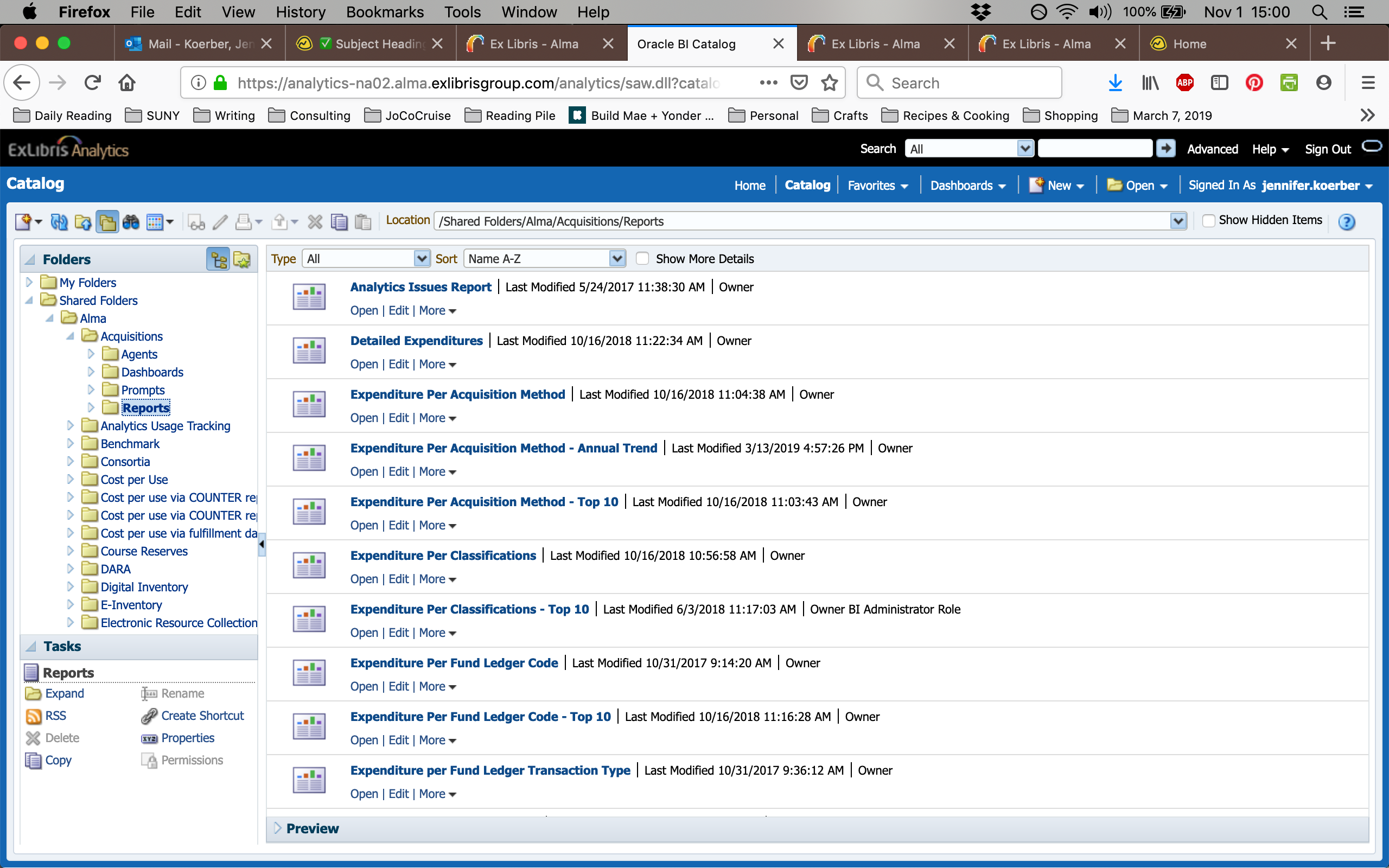 “Do I need Analytics?”
Do You?
Alma
Alma Analytics
Single-focus questions (by record type)
Point-and-click criteria options
Visible information in records(to staff in Alma)
Current information
Limited ”saveability” – Sets or Menu Link
Export results to Excel only
No extra permissions or training needed
Complex & comparative questions
Robust query capabilities
Under-the-hood data (i.e, item lifecycles, including deleted records)
Data updated once every 24 hours
Save and share any analysis or report in multiple ways
Export results to Excel, CSV, and more
Needs Design Analytics user role and additional training for OBIEE interface
[Speaker Notes: In Alma, you can only look at information in one record type at a time. In Analytics, you can see related information from different record types at the same time.]
Explore the Alma Menu Links
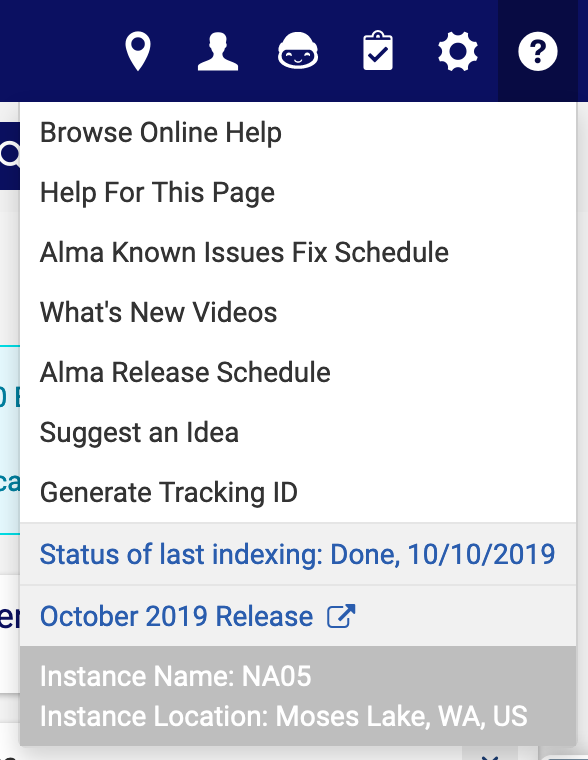 Click on the link
Read the screen
Click on Help for this Page (under the Help icon)
Read the Ex Libris Documentation
Evaluate what it can do for you
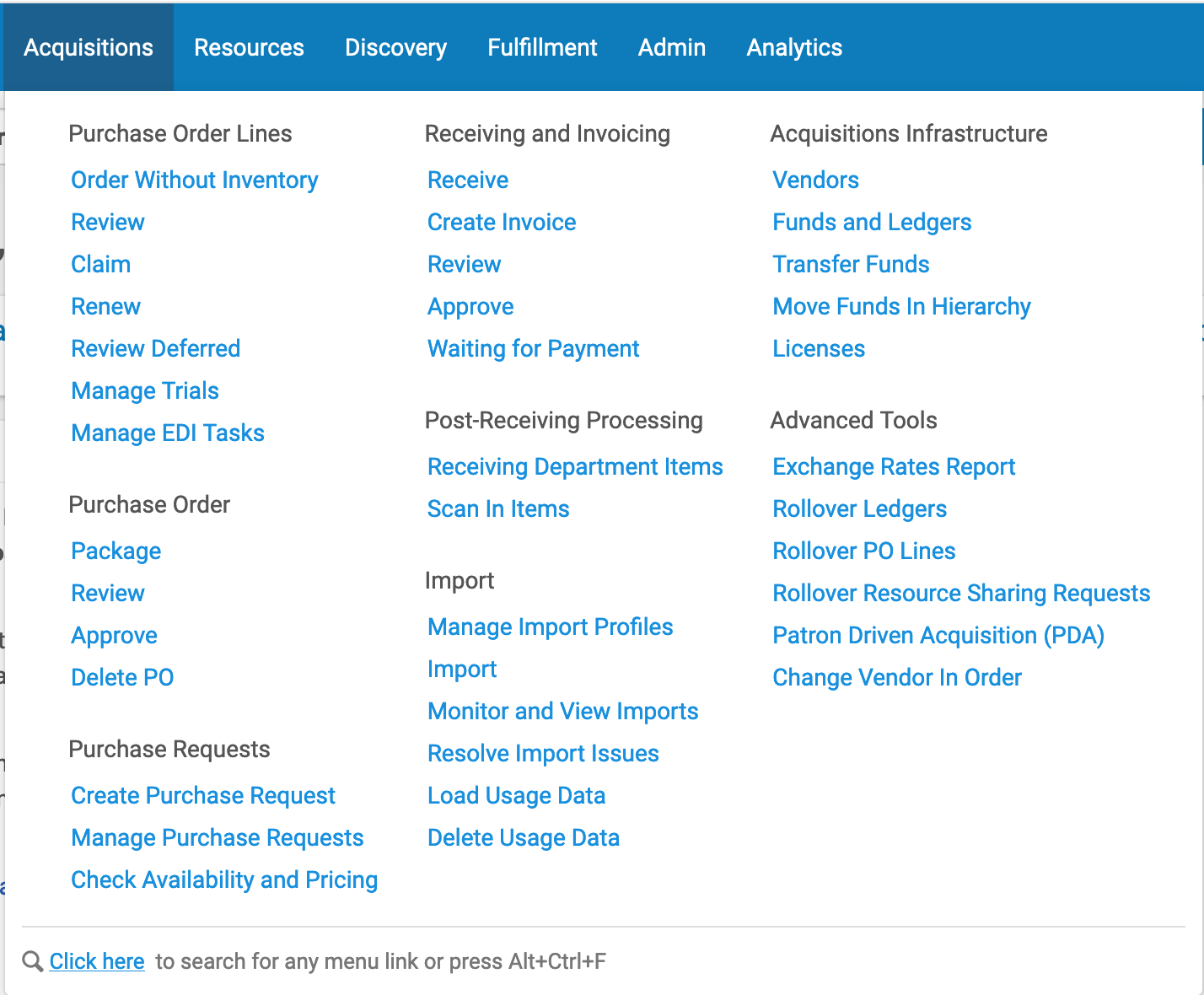 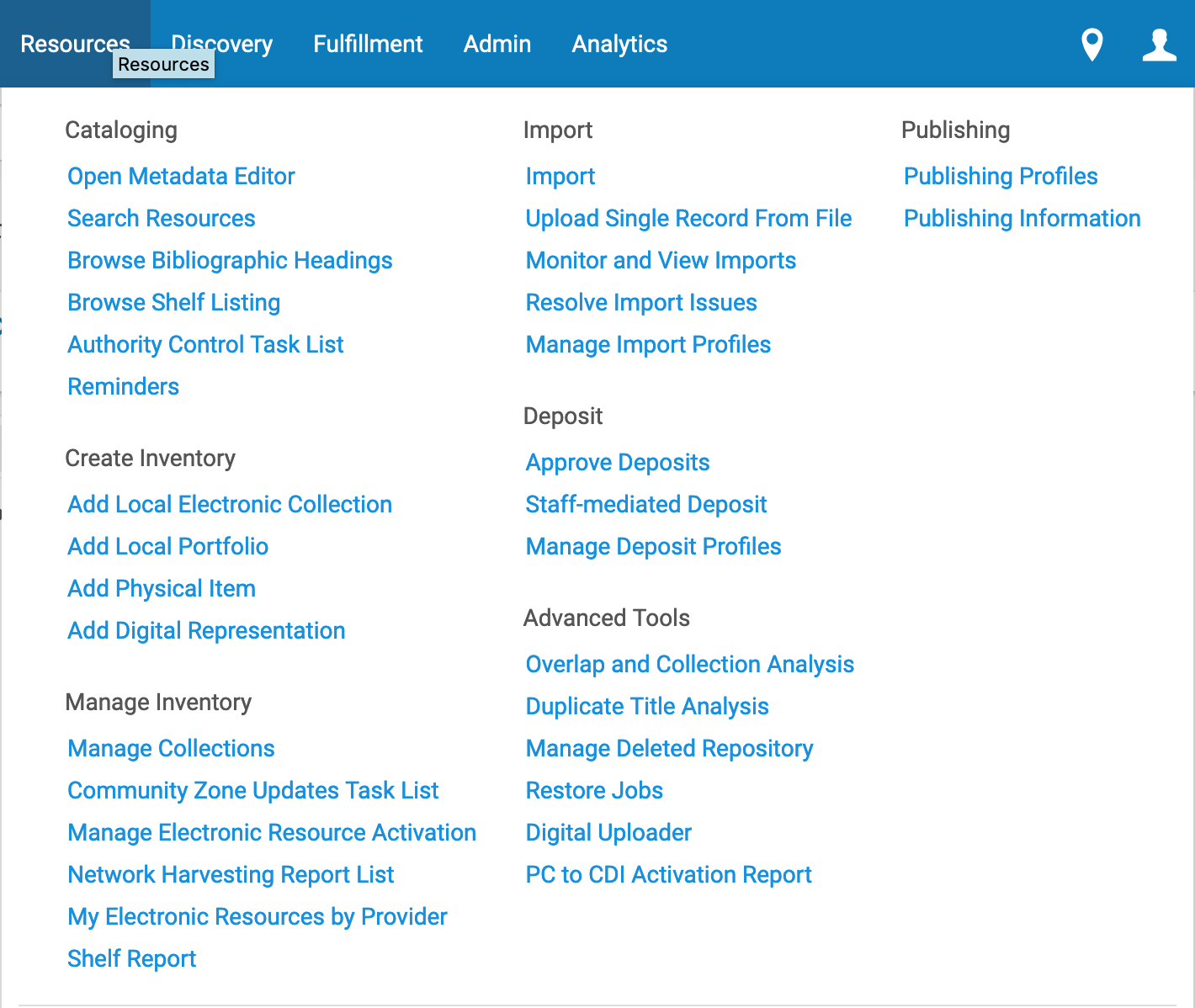 [Speaker Notes: Overlap & Collection Analysis = eResources only
Duplicate Title Analysis & Manage Deleted Repository = Repository Manager]
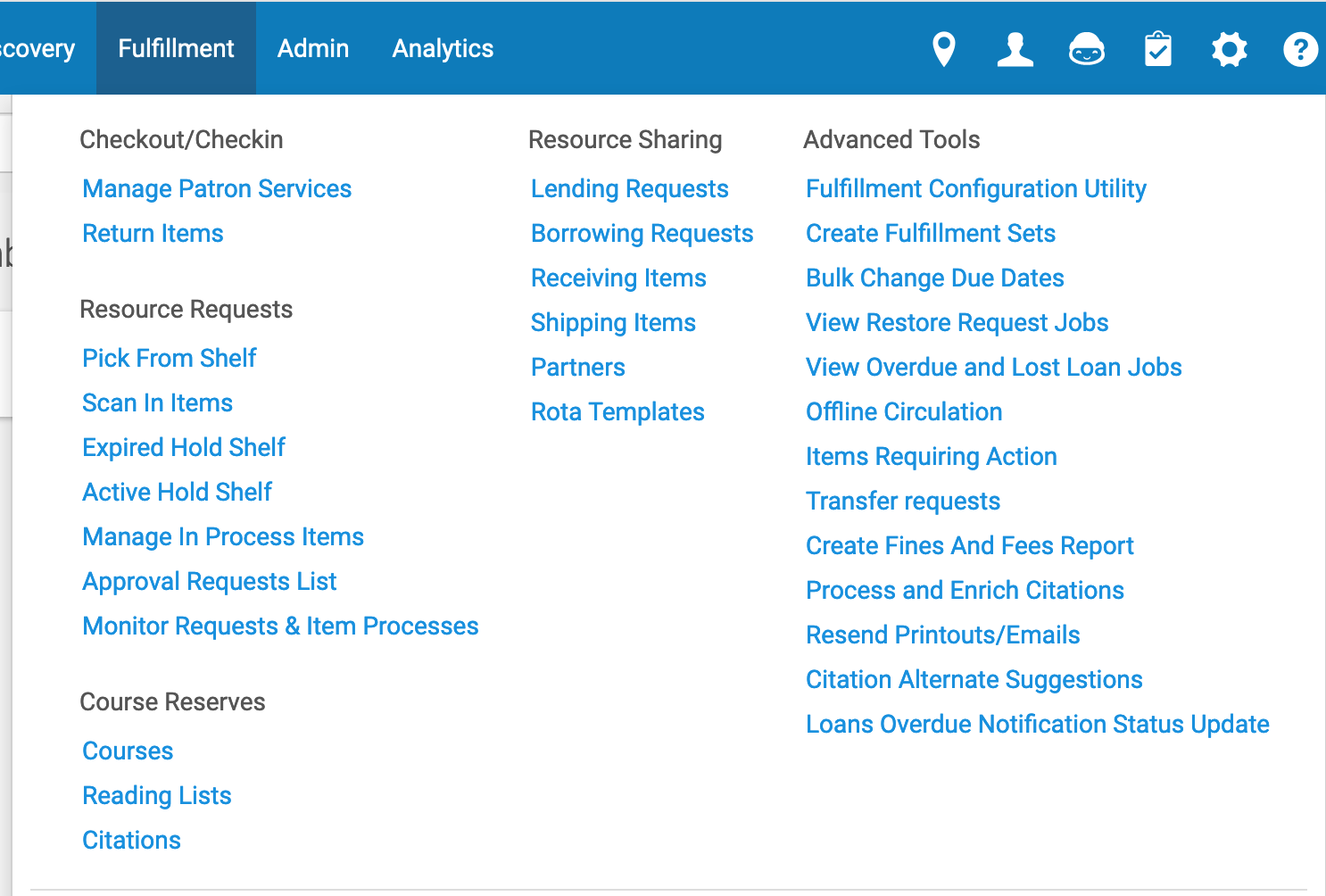 [Speaker Notes: Create Fulfillment Sets = Request Operator, Fulfillment Administrator, System Administrator
Citation Alternate Suggestions = Suggests alternate editions/formats for course reserves lists. Fulfillment Services Operator/Manager, Fulfillment Admin, System Admin]
Using Search - Basic
Some Search Types allow for a blank search field to see all records
Vendor
Funds & Ledgers
Licenses (eResources)
Use Alma for what it’s good at – having lots of information in one system!
Current data snapshots – what’s the situation Right Now?
Go from Title to Item to Ordering a new book
Go from a eResources subject search to a title list to the collection/service information to the license
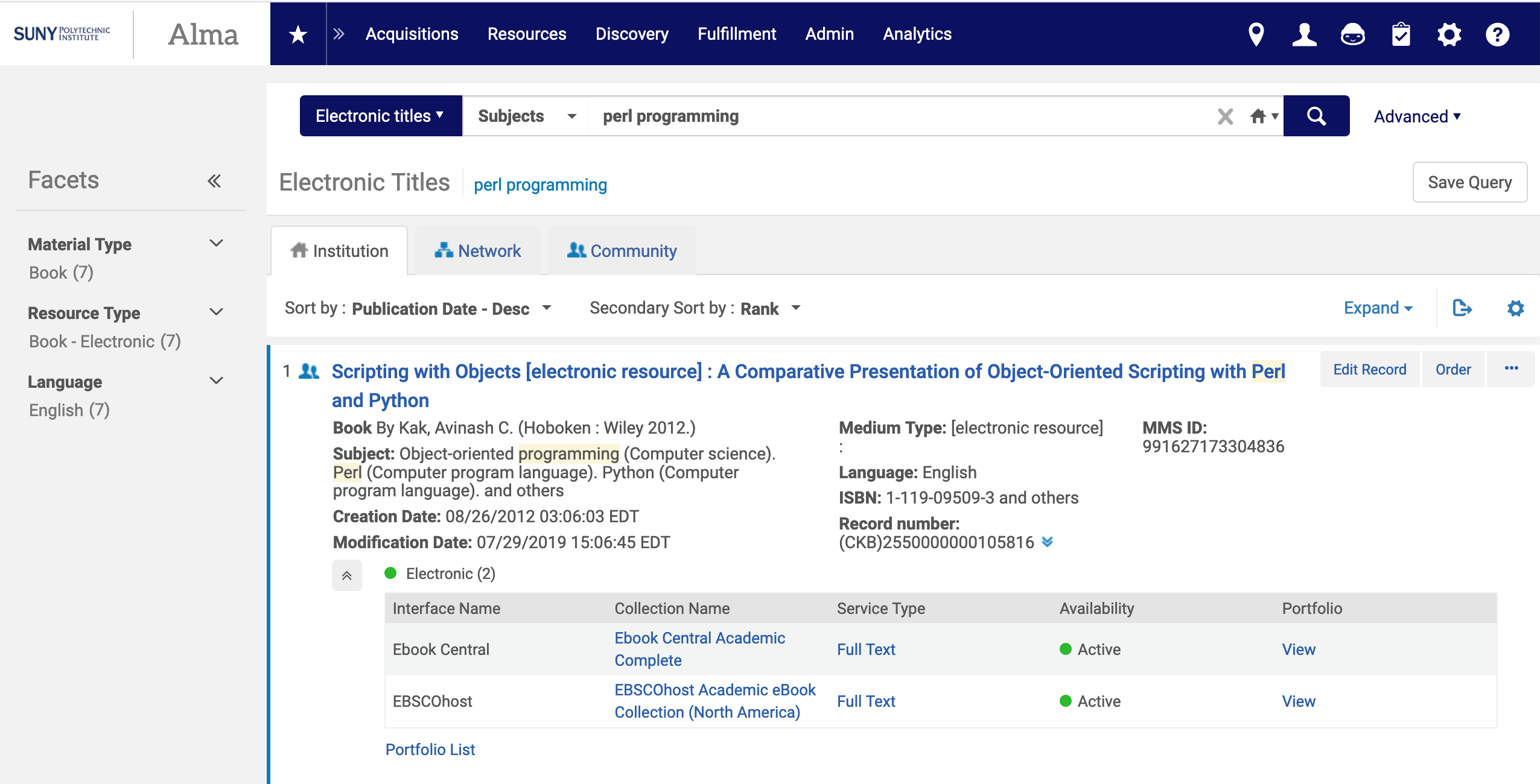 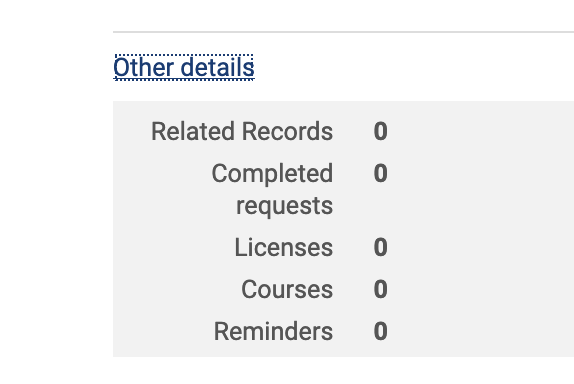 Using Search - Advanced
Advanced Search is powerful:
For Physical materials, mix criteria from Title, Holdings, and Item records to search
For Electronic materials, mix criteria from Title, Collection, and Portfolio records
For other record types, more extensive lists of criteria than in Basic search
Search for records with empty fields (e.g., Items with no barcode, Titles with no LC/Dewey number or standard numbers, Portfolios with no Access Rights listed, and much more)
Save Query to re-run as needed
Export as Excel for data manipulation and/or sharing
[Speaker Notes: Searching for Items https://knowledge.exlibrisgroup.com/Alma/Product_Documentation/010Alma_Online_Help_(English)/010Getting_Started/050Alma_User_Interface_%E2%80%93_General_Information/Searching_in_Alma#Searching_for_Items_Without_Specific_Information]
Using Search - Advanced
Basic + Advanced Search
Basic Search Only
Titles – All, Physical, Electronic
Physical Items
Electronic Collections & Portfolios
Order Lines (POLs)
Licenses
Reading Lists
Authorities
Citations
Users
Requests
Funds
Vendors
Invoices
[Speaker Notes: Searching for Items https://knowledge.exlibrisgroup.com/Alma/Product_Documentation/010Alma_Online_Help_(English)/010Getting_Started/050Alma_User_Interface_%E2%80%93_General_Information/Searching_in_Alma#Searching_for_Items_Without_Specific_Information]
Search Demos
Using Sets (an extension of Search)
Logical sets = dynamic/current answers to a query
What are current holdings for this subject? (help faculty create course lists)
When was the last time these items circulated?
What Rush orders haven’t been acted on yet?
Itemized sets = static group of records you choose individually
All the materials paid for by a grant or bequest
Items needed for an annual display
Barcodes for items to be withdrawn
More on Sets at https://slcny.libguides.com/training-sets-jobs, including a link to the Sets & Jobs training video
Viewing Existing Reports
Running Reports
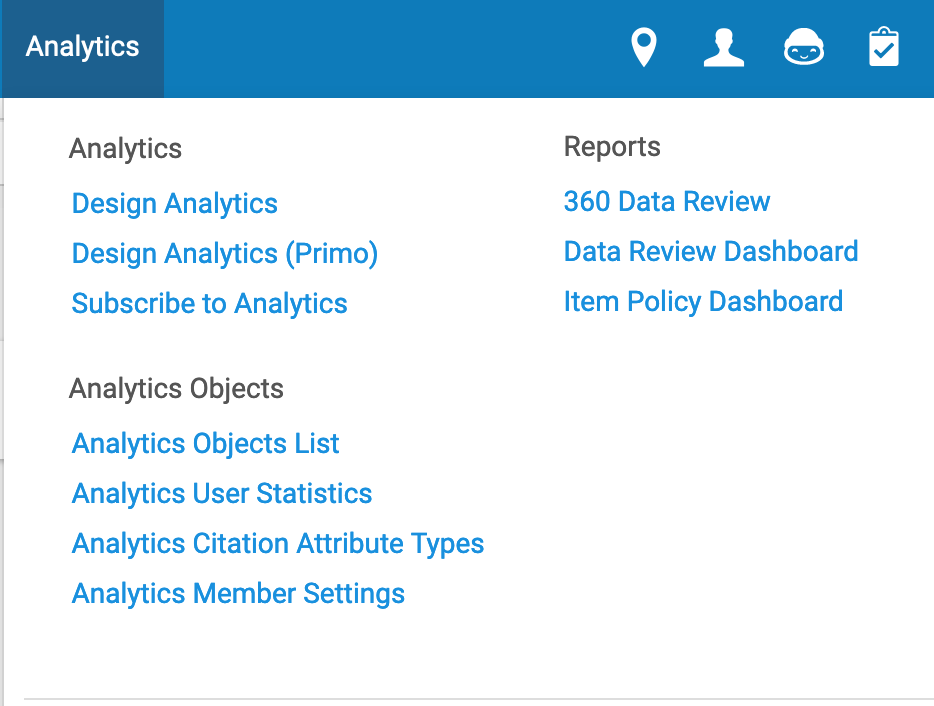 SUNY Geneseo - Sandbox
Go to the Analytics menu
Click on the title of the report
Report opens in new tab or window, either directly to the results or to a page of prompts
Choose options from the prompts, then click OK to see results
Report Options
Print - print the report without exporting or saving it
Export will allow you to export and save the report as:
PDF
Excel 2007+
Powerpoint 2007+
Web Archive (.mht)
Data (CSV, tab delimited, XML)
Row limits on exports:
To Excel = 65,000 rows
To CSV = 500,000 rows
Refresh updates results, remember that Analytics data is only updated every 24 hours
Subscribing to Reports
Analytics Menu >> Subscribe to Analytics >> Choose from the list
It shows up in the subscriber’s email on the schedule set by the creator
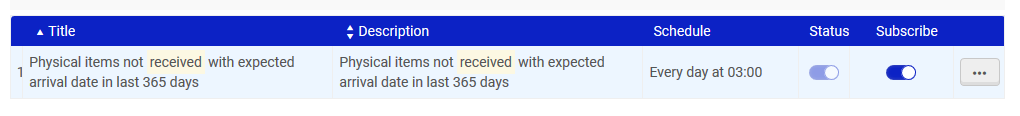 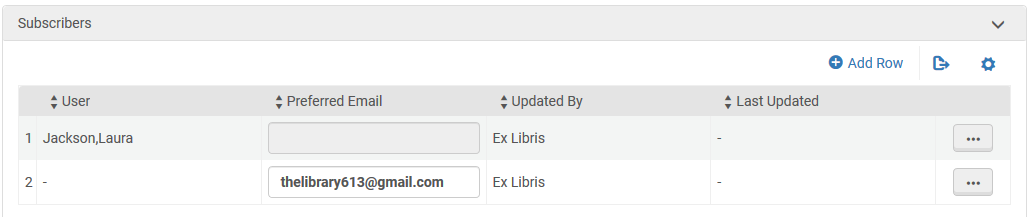 [Speaker Notes: The top image is what an Alma user sees. The bottom is how you can manage subscribers to any report you create, including adding non-Alma users by email address.]
Dashboards
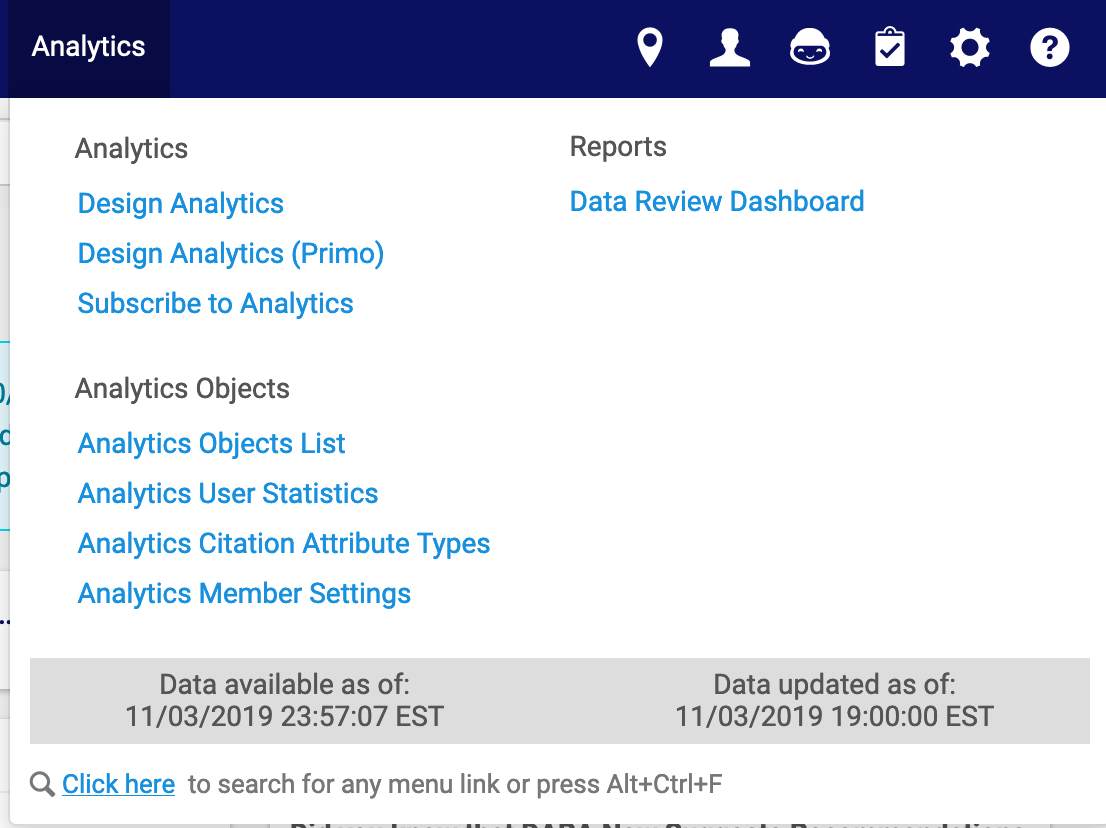 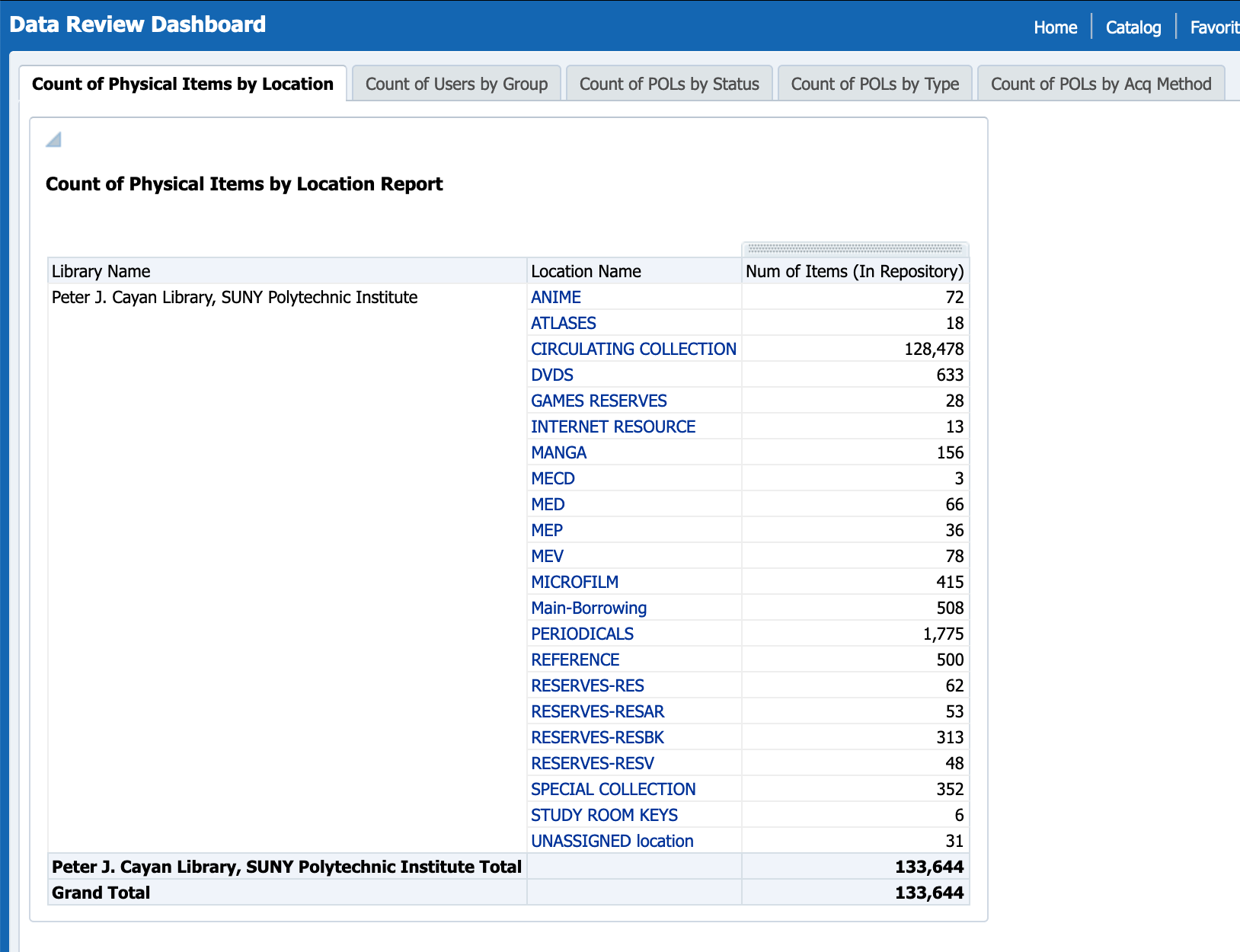 [Speaker Notes: SUNY Poly – You can click on each Collection/Location name to see a list of the item records in that location.

SUNY Poly created a Data Overview Dashboard – snapshot/overview on the first page, then click through for detailed information
Count of Physical Items by Location (Collection)
Count of Users by Group
Count of POLs by Status
Count of POLs by Type
Count of POLs by Acquisitions Method]
Upcoming Analytics Trainings
https://slcny.libcal.com/calendar/training